В особистій практиці 
сховані таємниці 
швидких і надійних 
успіхів 
Я.А.Коменський















             Л і ц е й  №142
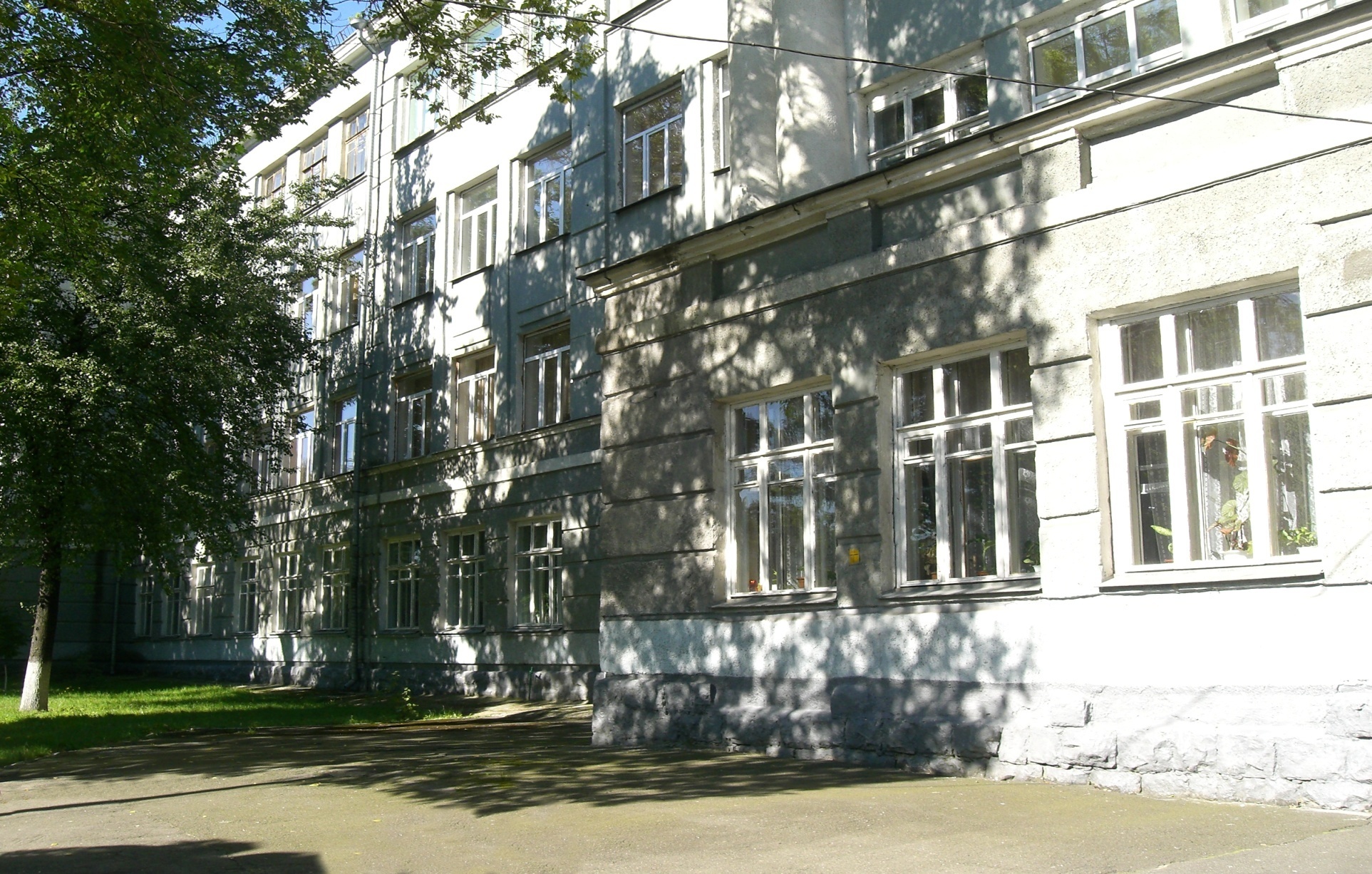 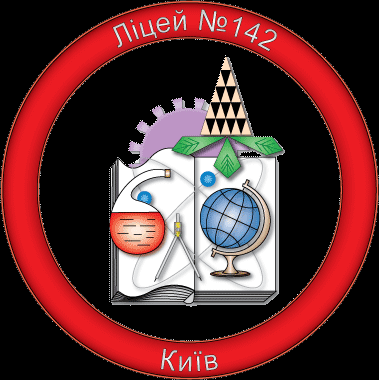 Грищенко Оксана Володимирівна
Освіта – вища.
1989-1994 КДПУ 
ім. Драгоманова ,
природничо-географічний факультет,
Спеціальність -  вчитель біології та хімії.
Посада – вчитель хімії
Стаж педагогічної роботи - 15 років.
Кваліфікаційна категорія – перша.
Педагогічне кредо: урок- не самоціль,
це інструмент виховання та розвитку
 особистості.
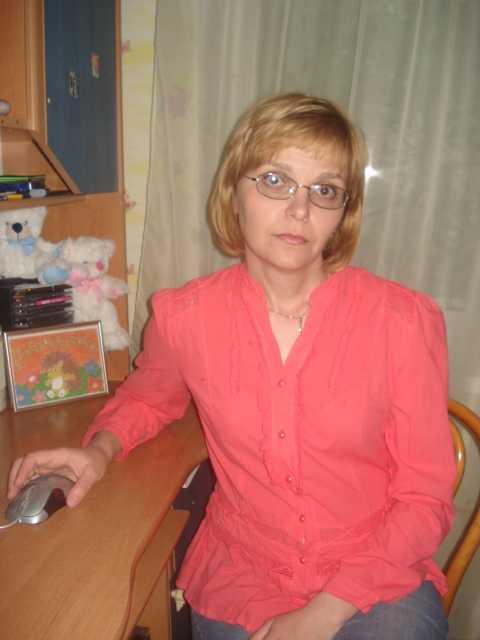 МЕТОДИЧНА  ТЕМА:
Розвиток ключових компетентностей учнів шляхом впровадження елементів інноваційних технологій на уроках
 хімії та біології
Технології , які цікавлять учнів
Ставлення учнів до новітніх технологій
Дискусії
Кооперитивне навчання
Проектне навчання
Інноваційні  технології
Навчально-ділова гра
Ситуаційне моделювання
Пошуково- дослідницька робота
Різнорівневе навчання
Розвиток критичного мислення
6
Етап перевірки
 домашнього завдання
Альтернативний тест «Сульфатна та нітратна кислоти»
Гра «Третій зайвий»

  HBr           H2SiO3         CuSO4
 Al2O3              H3PO4           HNO3
 H2CO3        H2SO4         HCl
1. Ступінь окиснення елемента-кислотоутворювача +6.
2. Рідина жовтуватого кольору.
3. ЇЇ розчин реагує з міддю.
4.  Гігроскопічна, обвуглює органічні речовини.
5. У невеликих кількостях може міститися у дощовій воді.
6. При звичайній температурі не летуча і не має запаху.
7. В ній розчиняється  «цар металів» – золото.
8. Утворює гідрати при розчиненні у воді.
9. Використовується для одержання мінеральних добрив.
10. Її солі використовуються в піротехніці.
11. Її зберігають в склянках темного скла у прохолодному місці.
12. Один із продуктів її взаємодії з активними металами – газ з неприємним запахом тухлих яєць.
«Знайди відповідність»
Етап мотивації
Етап актуалізації
Уривок з твору Л. Керролла
  «Аліса в країні чудес»:
 За кілька кроків від неї сидів на гілці Чеширський кіт. “Скажіть, будь ласка, куди мені звідси йти?”—“ А  куди ти хочеш потрапити?»”—спитав у відповідь кіт.—“Мені все одно…”—сказала Аліса. “Тоді  все одно куди йти”, – зауважив кіт».
   Що хоче сказати цим кіт Алісі та навіщо я прочитала ці слова на самому початку уроку?
Бесіда, «Чи вірите ви що…?», «Розминка»,
 « Тест-взаємоперевірка»,  
 « Хімічний ланцюжок»,
 « Хімічний футбол»,
 « Відеопитання»
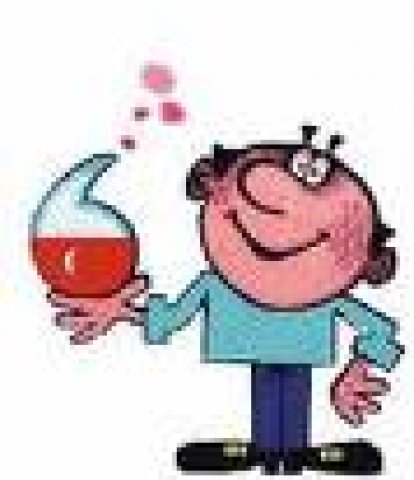 Поміркуйте над словами М.Заболоцького та визначте тему нашого уроку.

Чарівний прилад Левенгука
Поверхню дослідив води,
Щоб вивчила нова наука
Життя незнаного сліди
Етап засвоєння нових знань
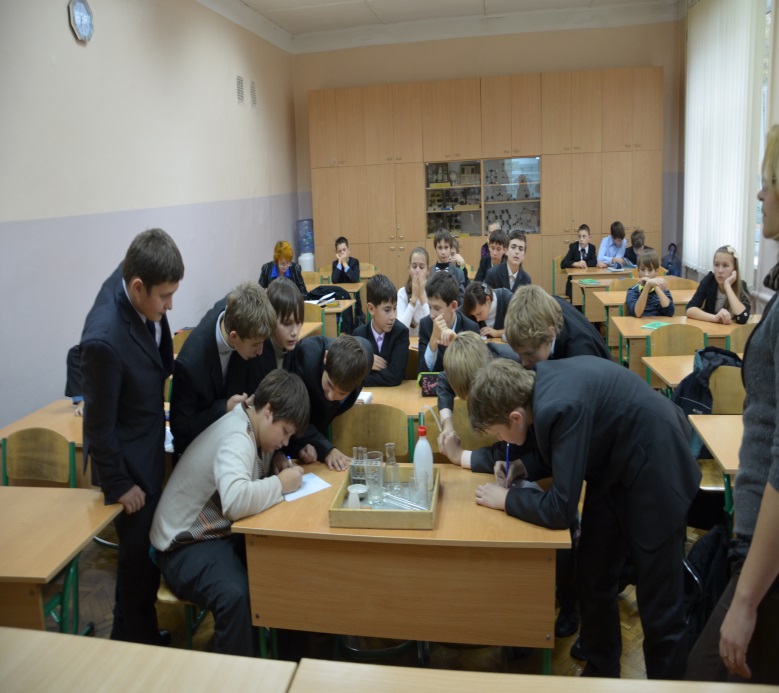 Метод прес
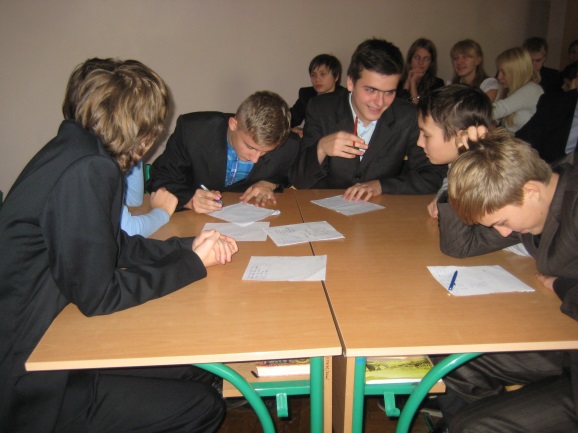 Мозковий штурм
Хімічний  експеримент
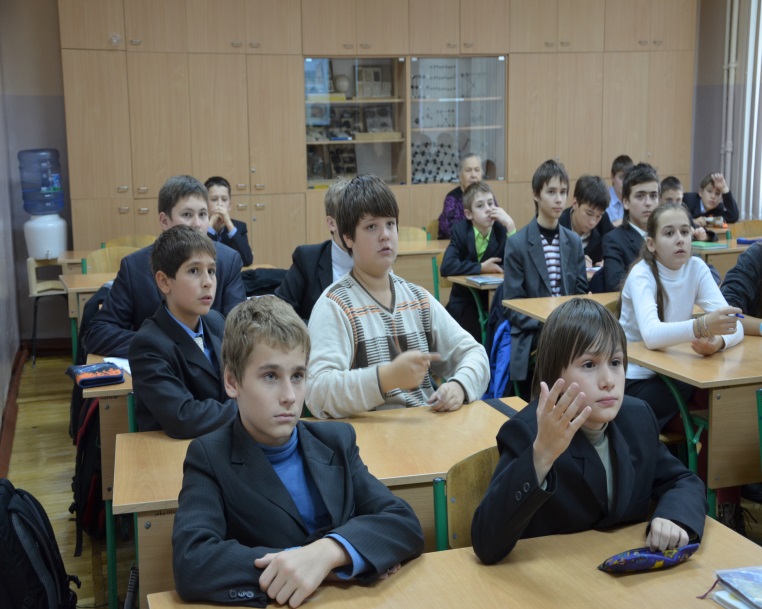 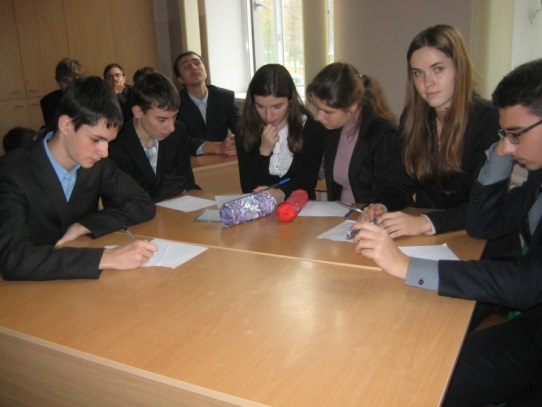 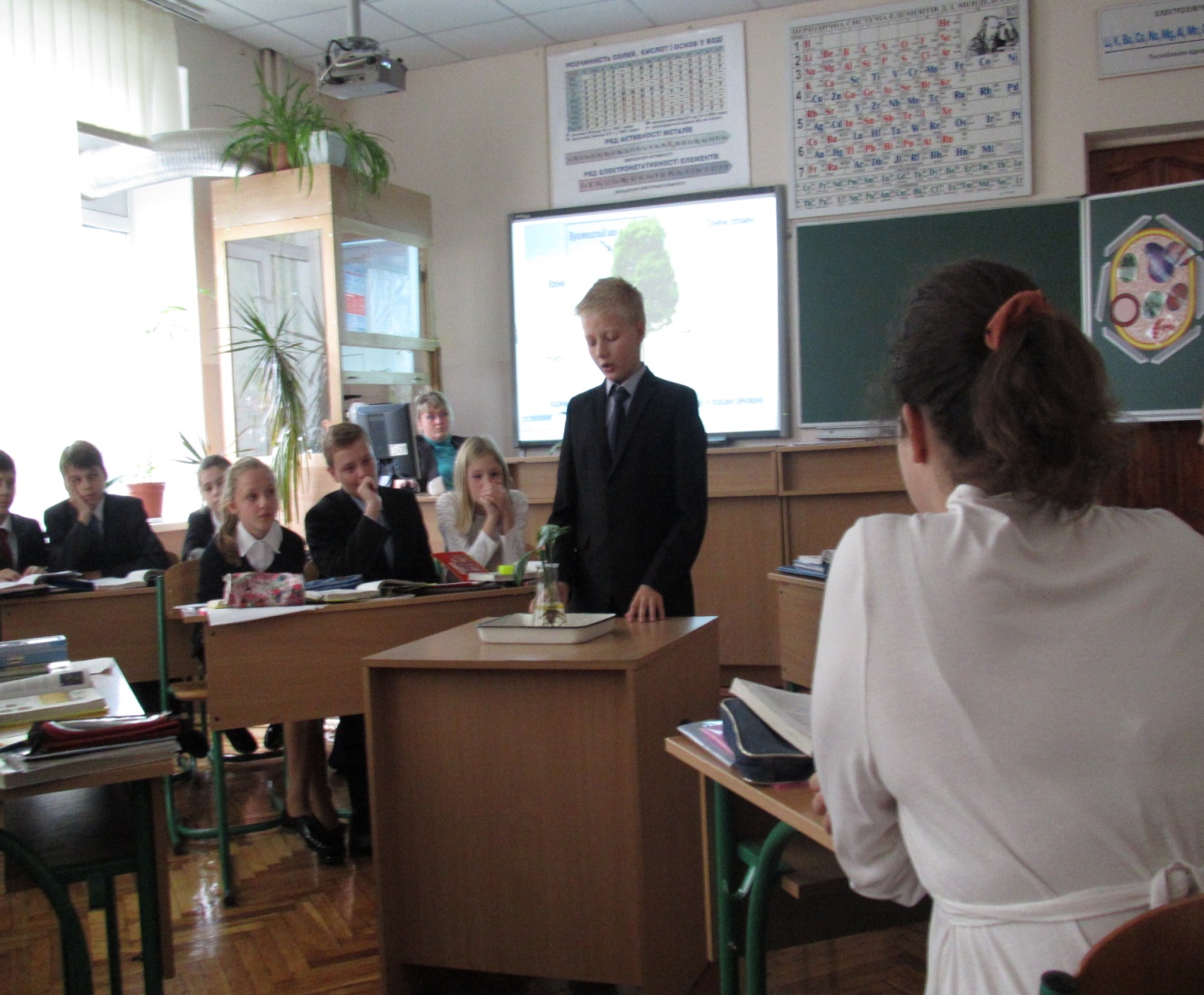 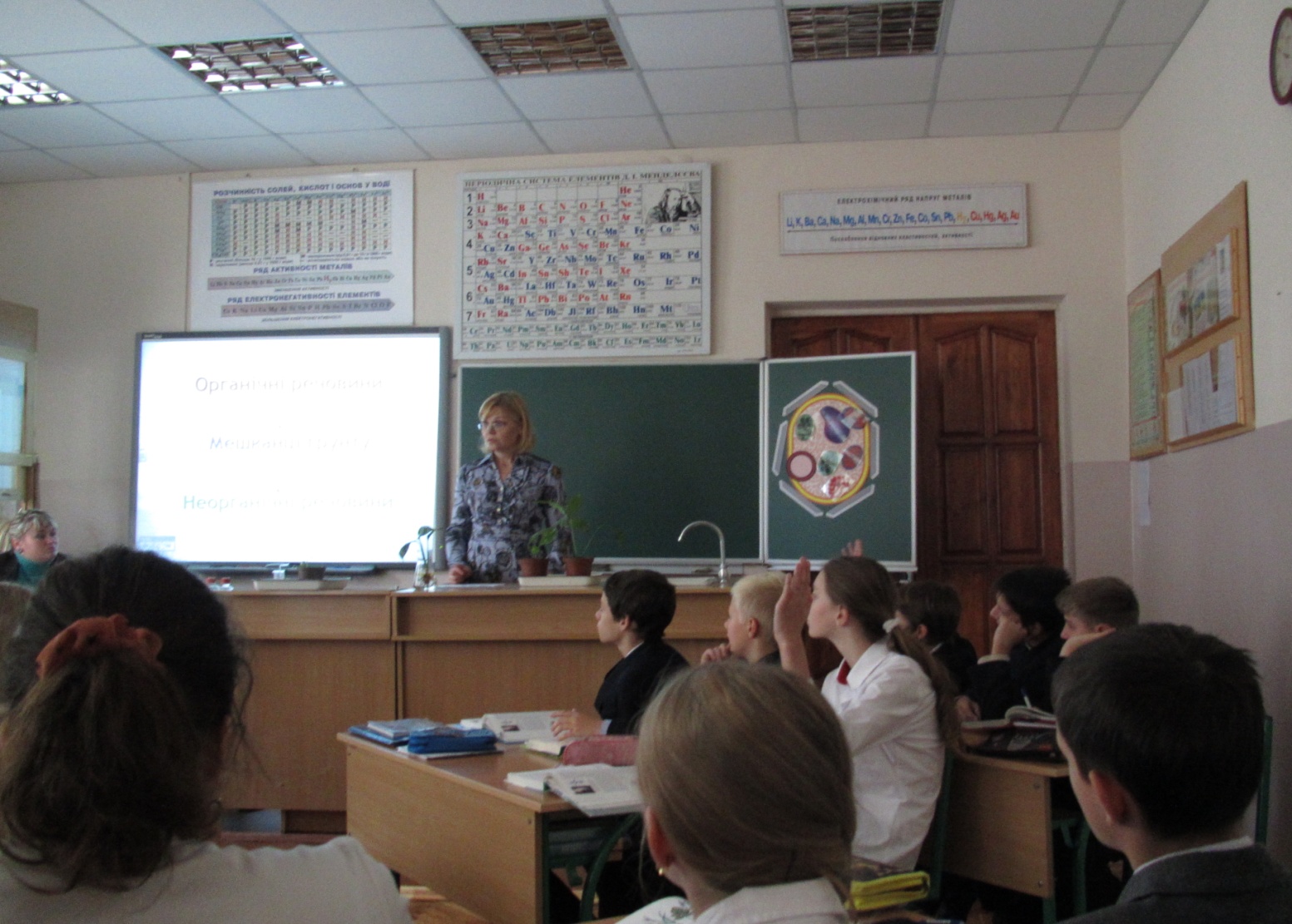 Метод кооперативного навчання,
 пошуково-дослідницький метод
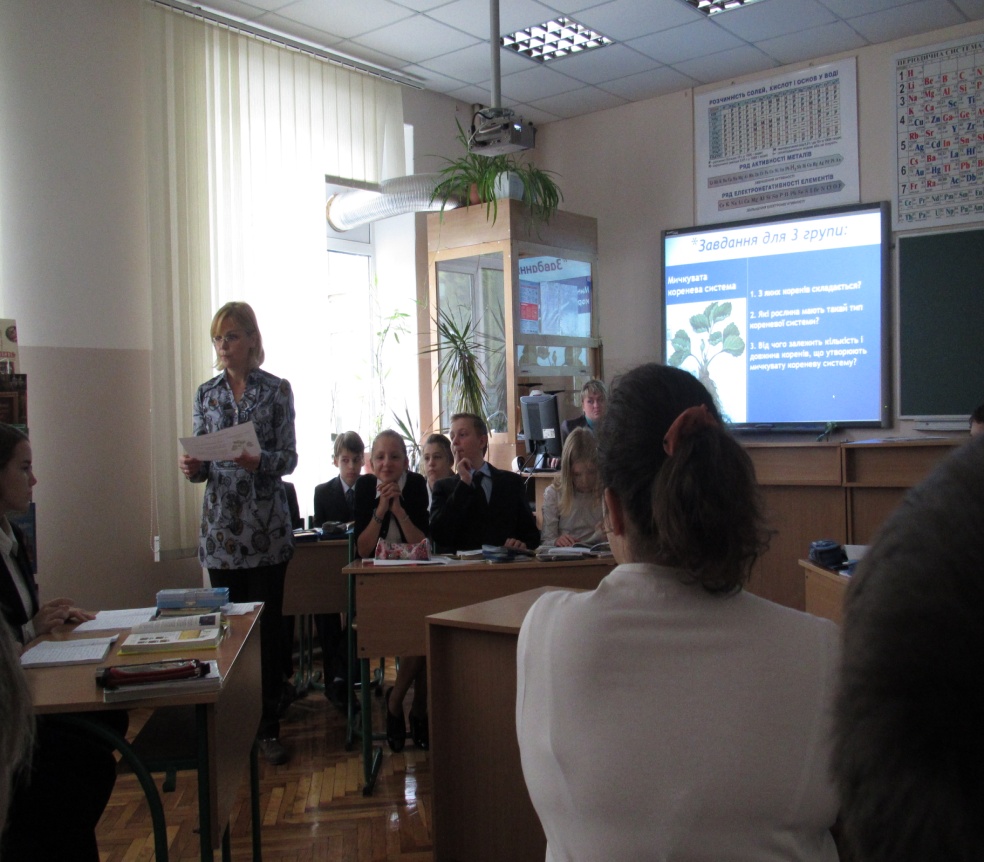 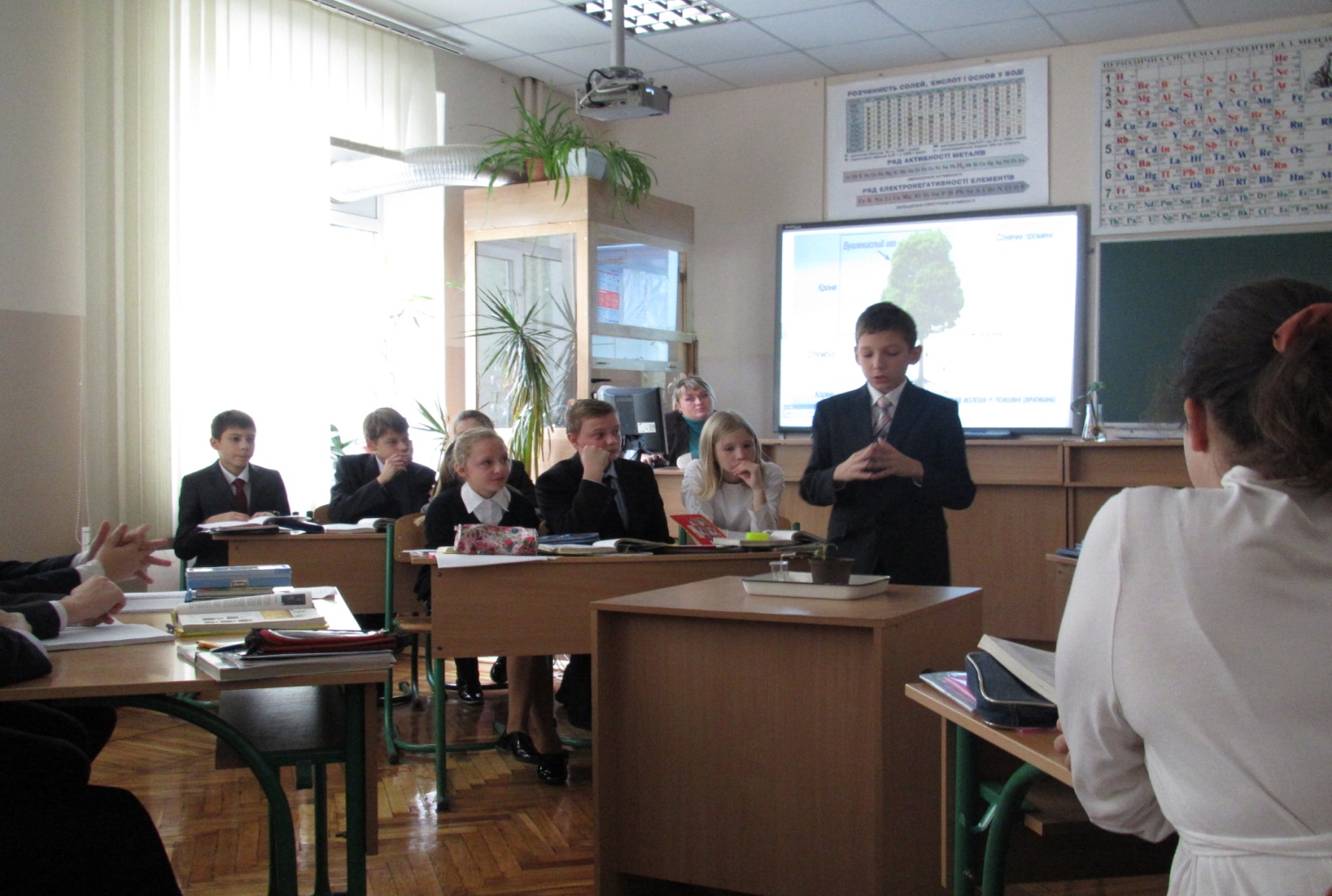 Етап
 узагальнення
1. Який з названих металів має вищу хімічну активність:
	а) залізо;		б) мідь; 		в) магній.
 
2. Вкажіть формулу натрій нітрату:
	а) NaNO2;		б) Na3N;		в) NaNO3;		г) NaCl.
 
3. Назвіть основні компоненти сплаву мельхіору:
	а) мідь і олово;
	б) мідь і цинк;
	в) мідь і нікель.
 
4. Укажіть речовини, що взаємодіють між собою: 
	а) Al + MgCl2;	б) Al + CaSO4;	в) Al + Zn(NO3)2.
 
5. Закінчити рівняння реакції і вказати суму всіх коефіцієнтів:
Fe3O4 + CO → Fe + CO2
	а) 5;			б) 6;			в) 12.
Закінчити речення:
Я знаю, що під час хімічних реакцій молекули  речовин  
перетворюються на інші. 
Я знаю, що під час фізичних явищ молекули речовин 
зберігаються. 

 Я знаю , що хімічні явища записуються за допомогою
хімічних реакцій.
Етап узагальнення
Основи                                                           Кислоти












                                          
Оксиди                                                 Солі
«Хімічна пошта»
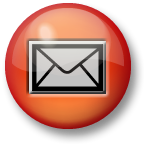 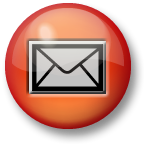 Cu(OH)2
HNO3
HNO3
NaCL
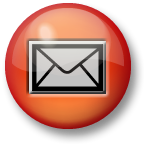 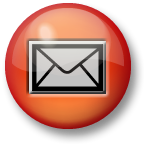 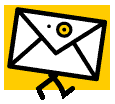 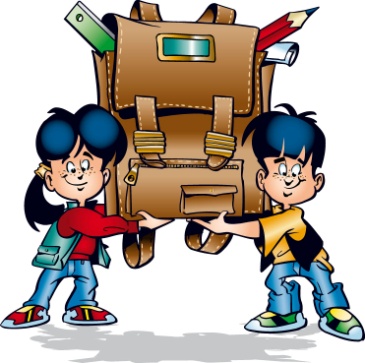 Інтеграційні технології як метод розвитку творчої активності учнів
Педагогічна практика для слухачів курсів підвищення кваліфікації приІнституті післядипломної педагогічної освіти Київського університету імені Бориса Грінченка
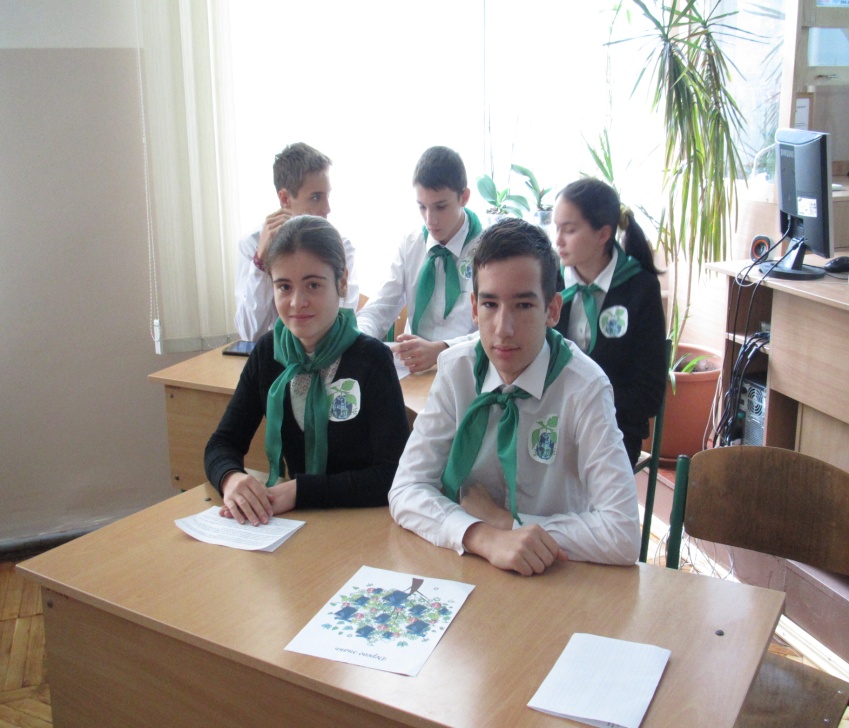 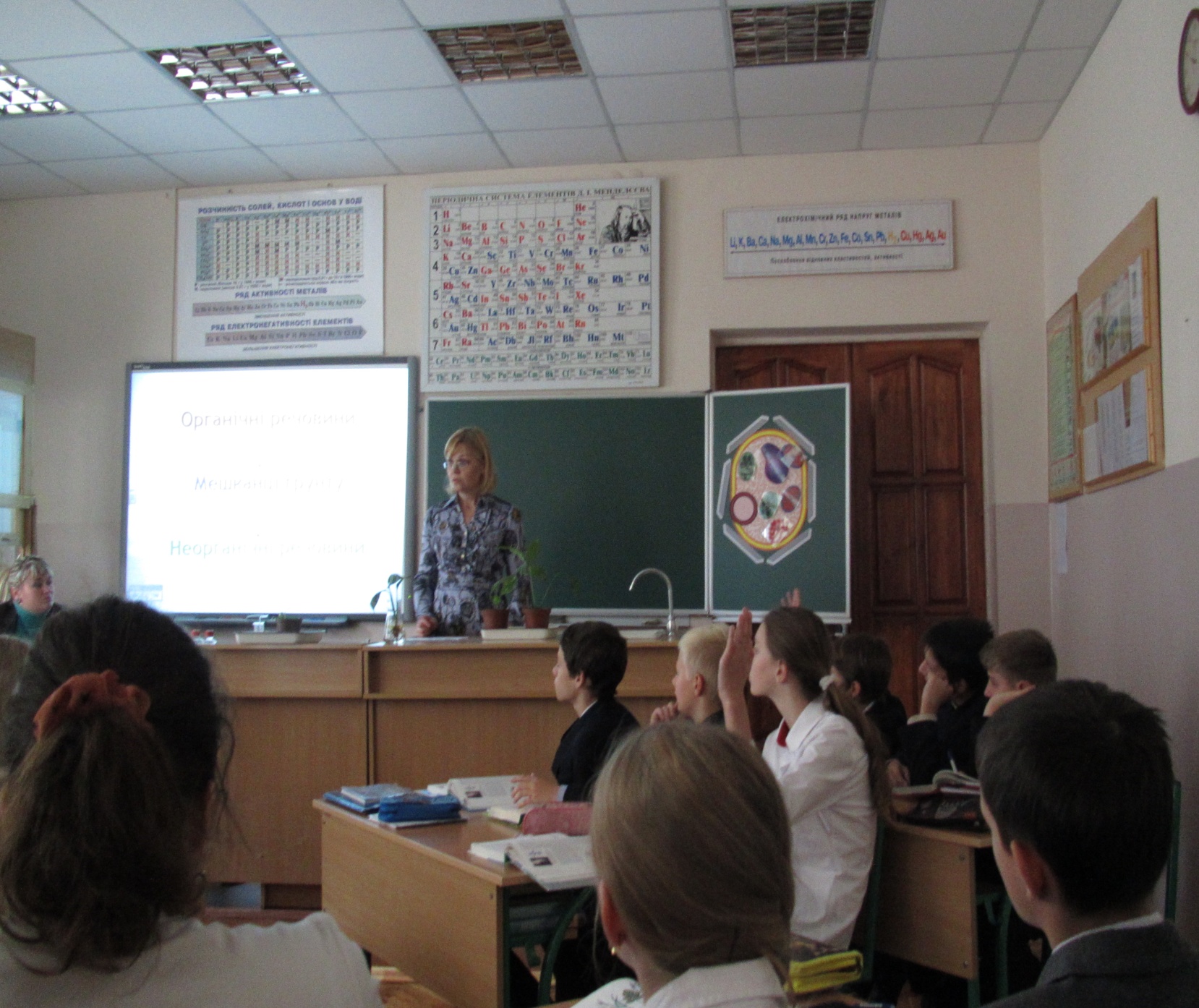 Відео
Кабінет хімії
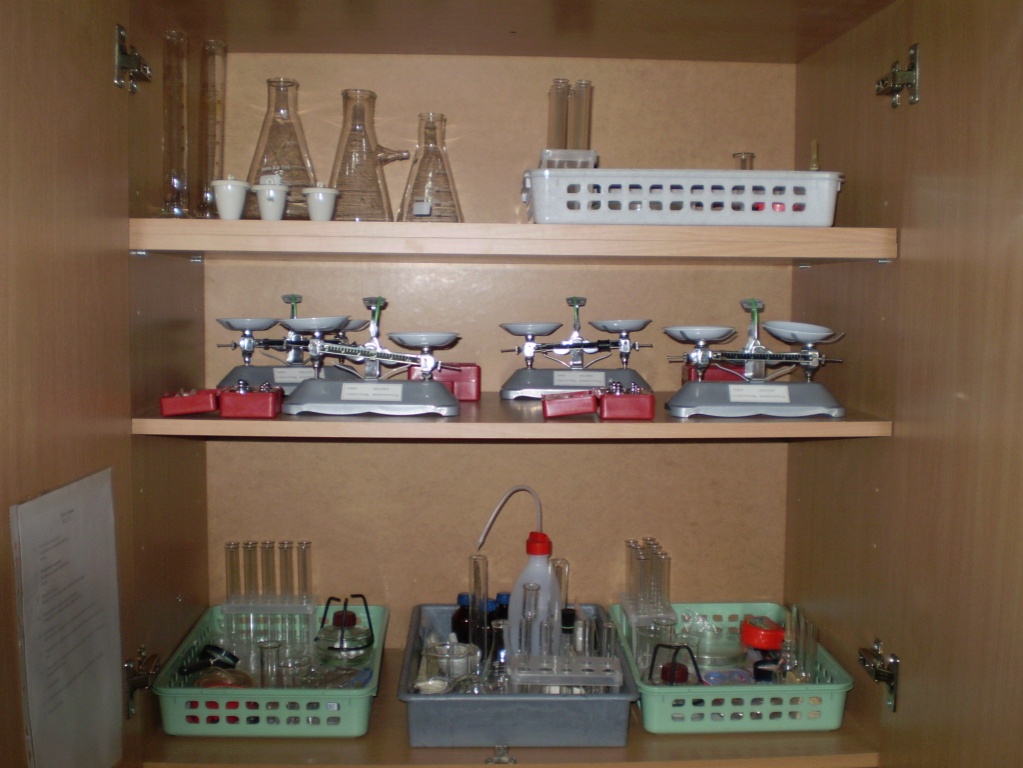 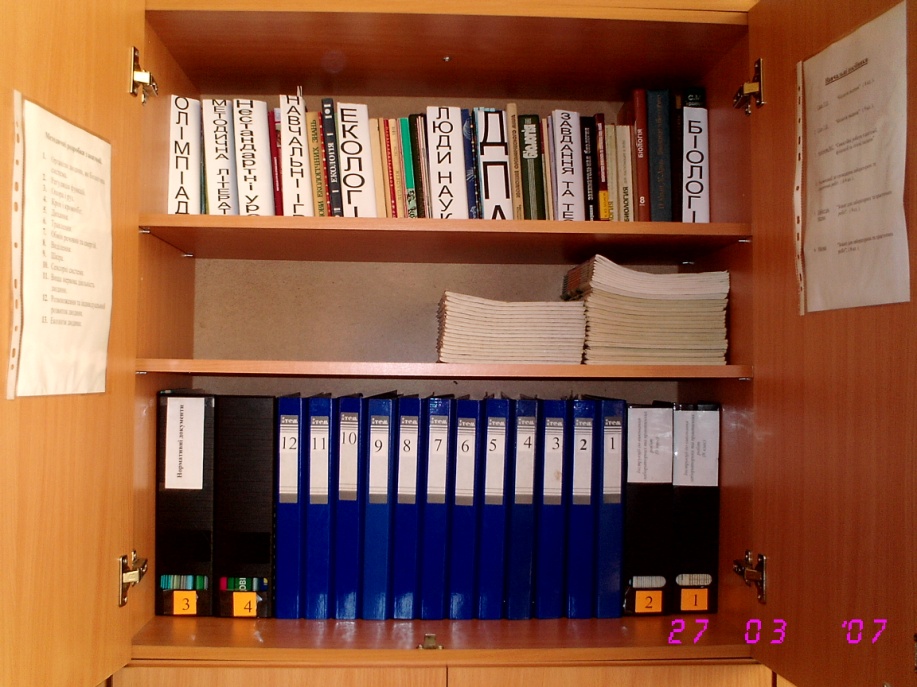 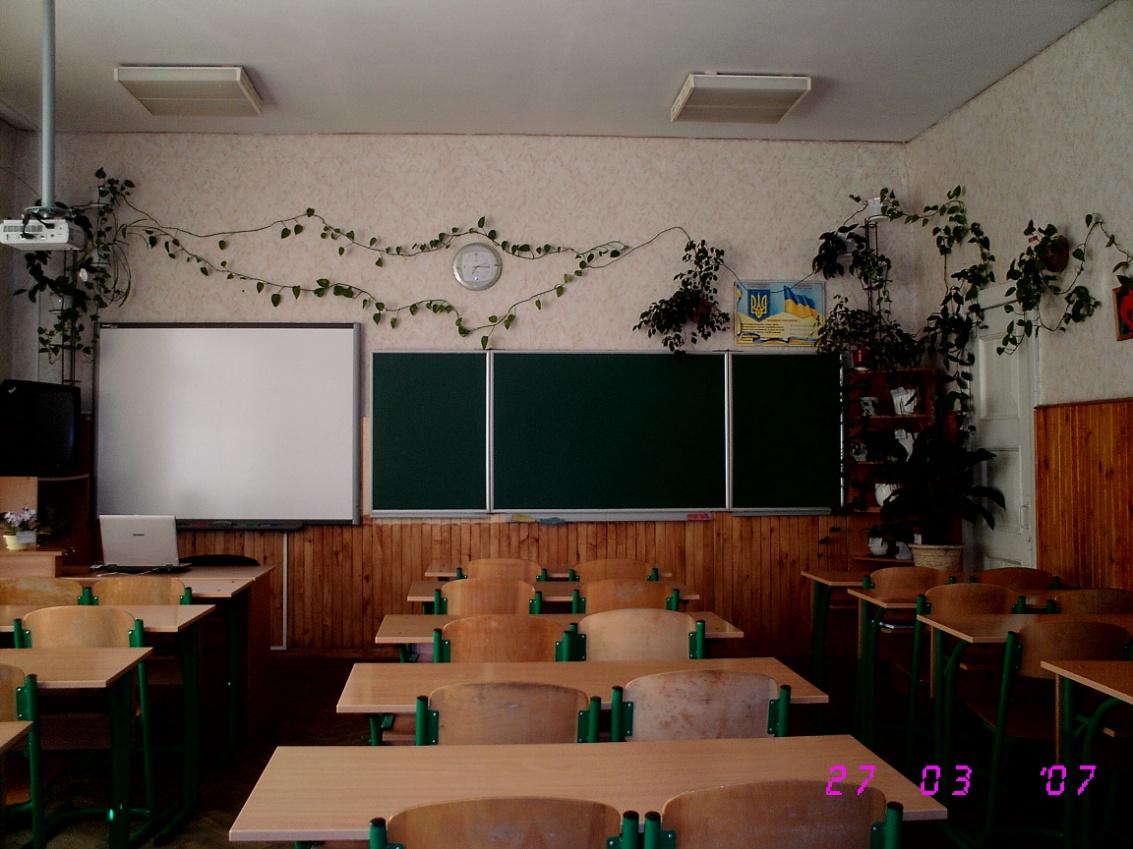 Кабінет біології
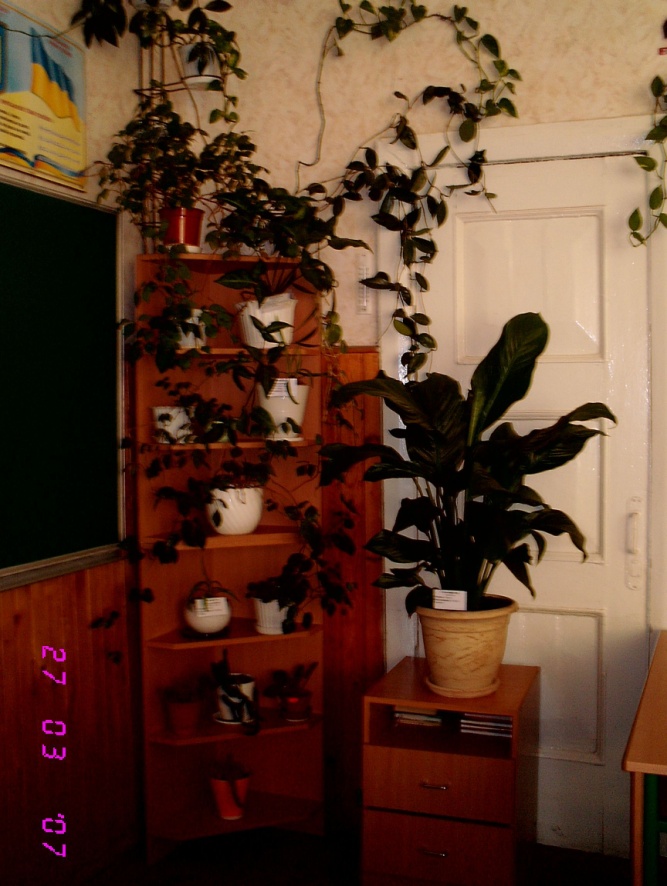 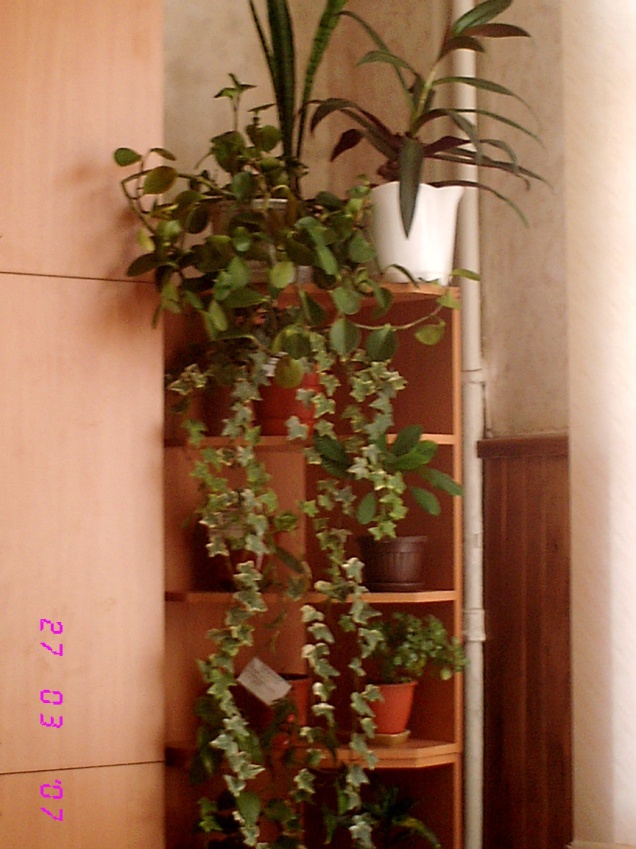 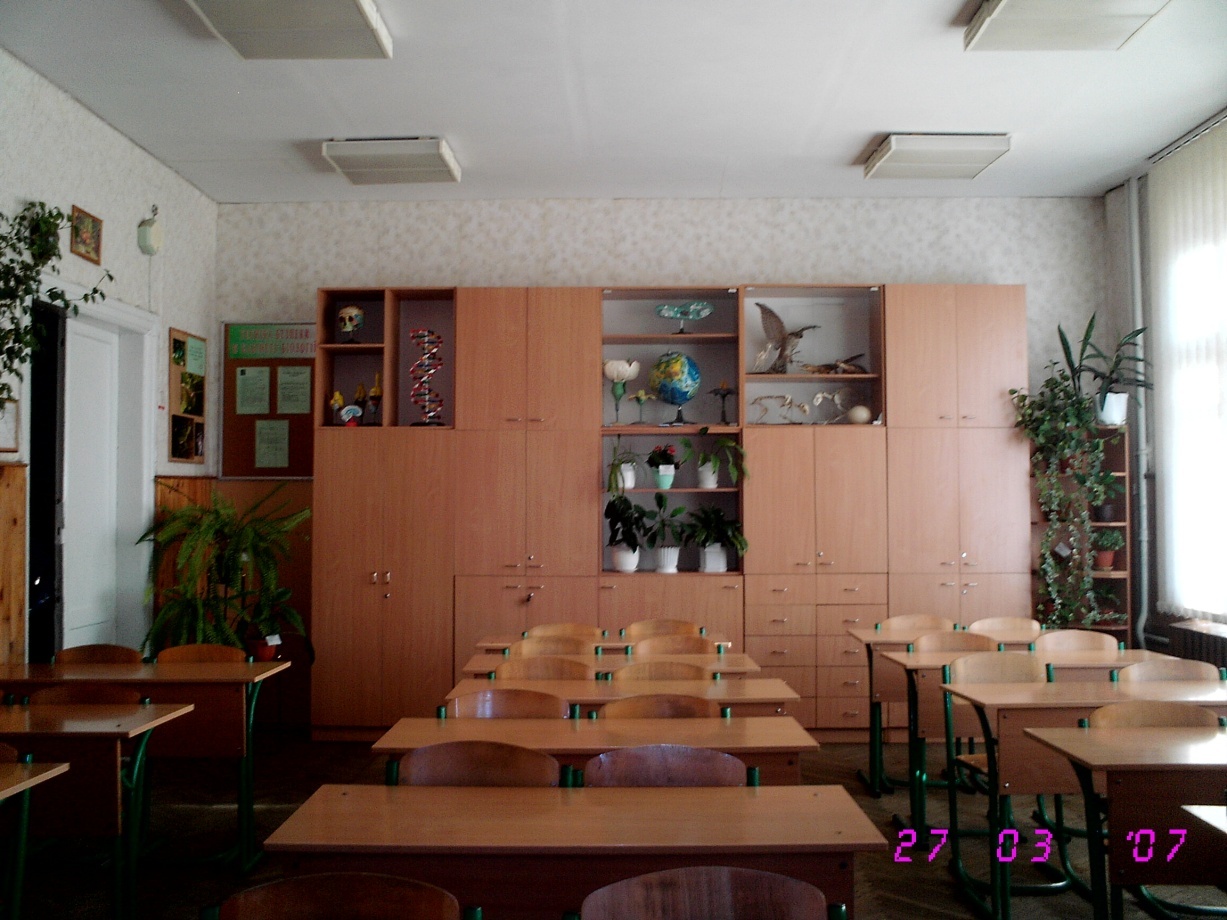 Методична  копілка:
Конспекти відкритих і робочих уроків
Сценарії позакласних заходів.
Матеріали  до шкільних олімпіад.
Матеріали до декади природничих наук.
Матеріали  ДПА.
Підготовчи тести до  ЗНО
 Інформація для 
     допитливих.
Додатковий  матеріал
    по предмету.
Комп'ютерні презентації
    уроків.
     Відеоматеріали до уроків.
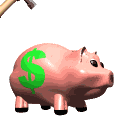 Просто знати – це ще не все. 
Знання потрібно використовувати.
Гете
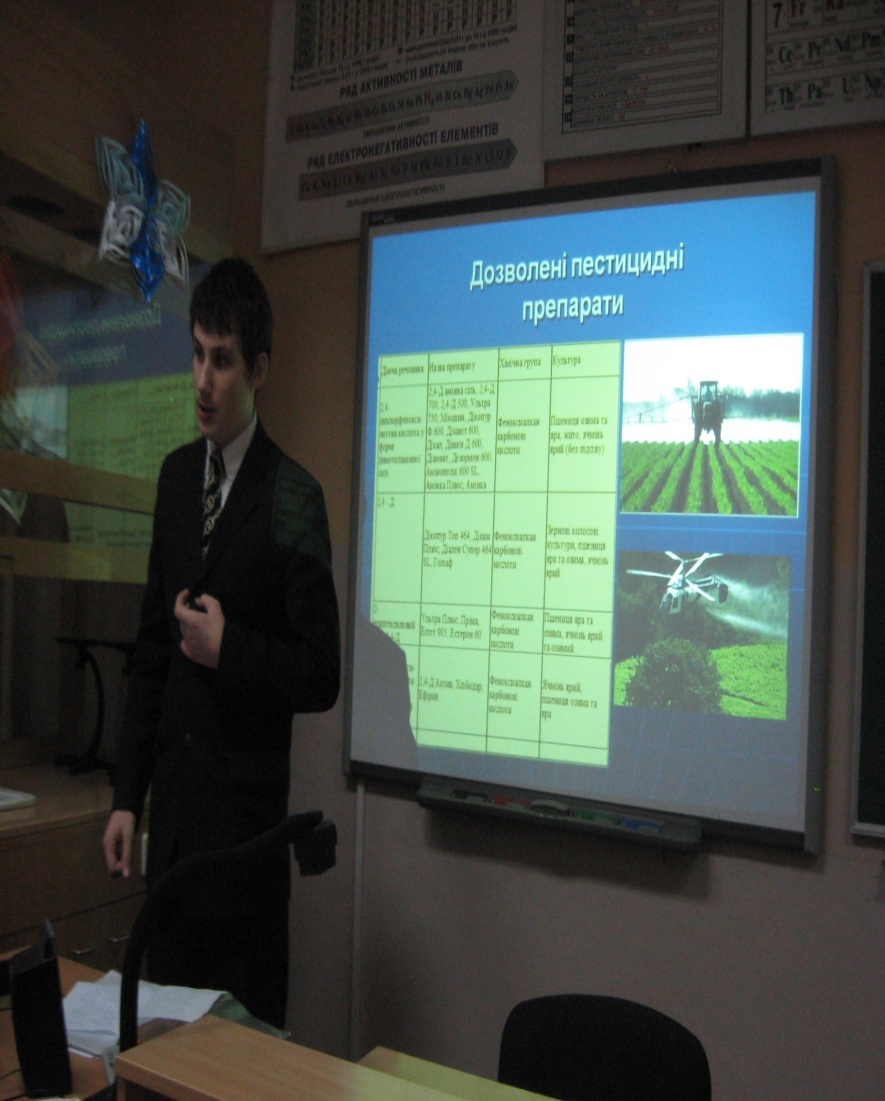 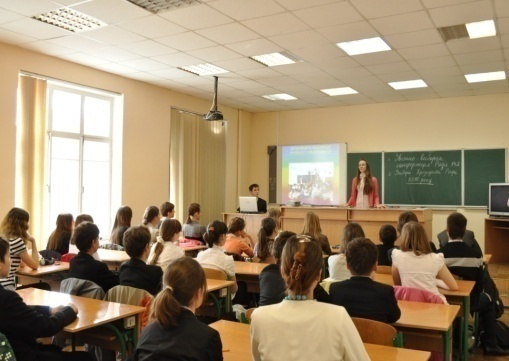 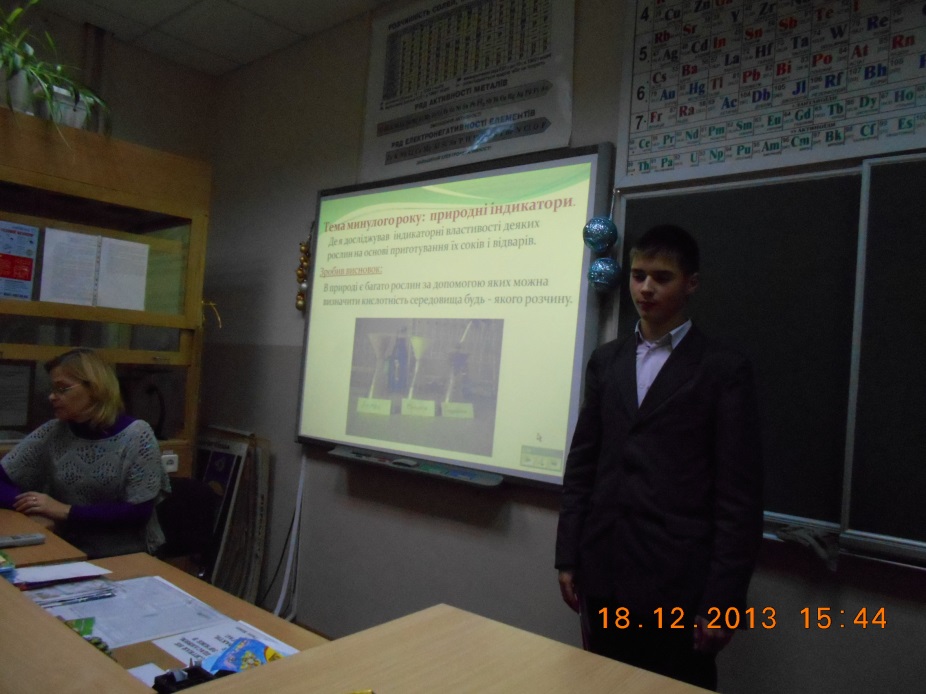 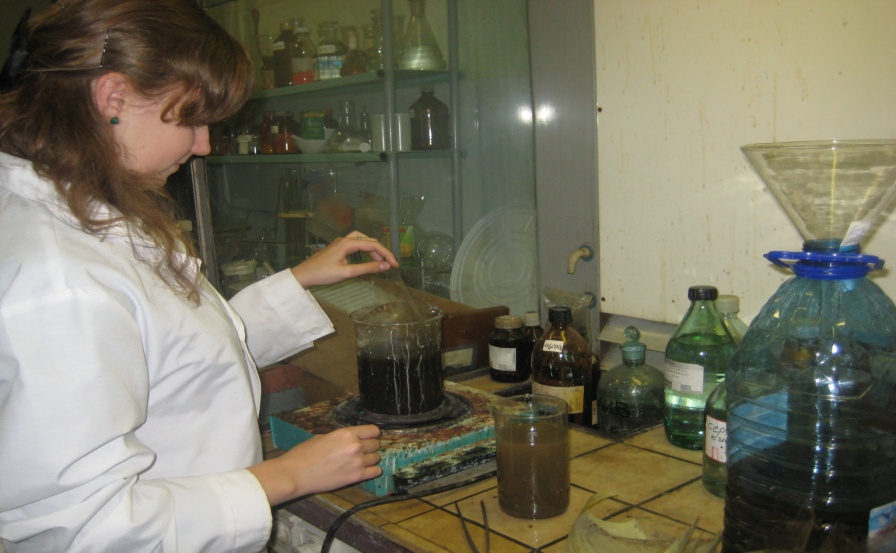 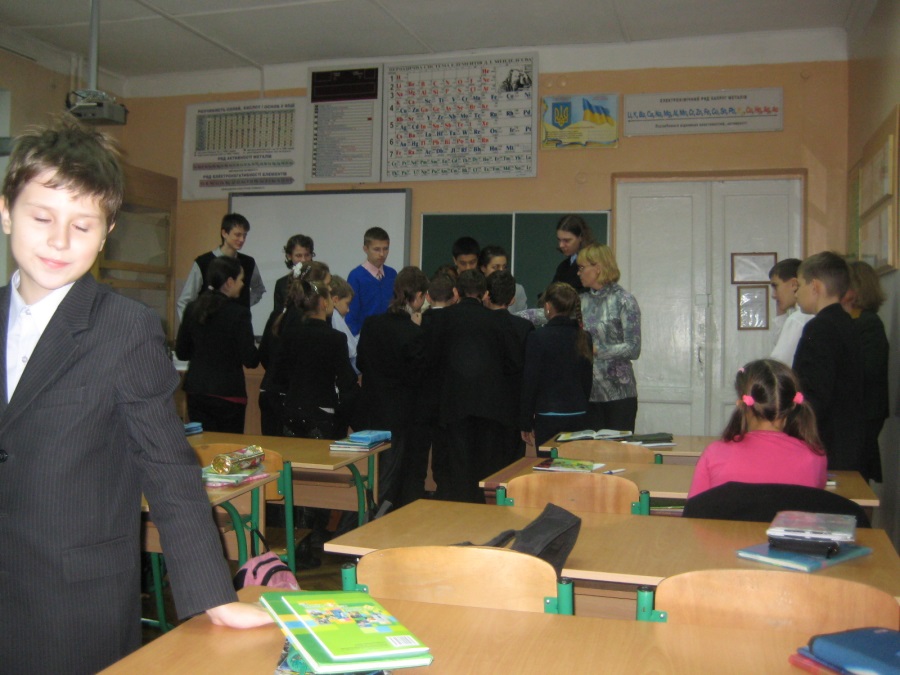 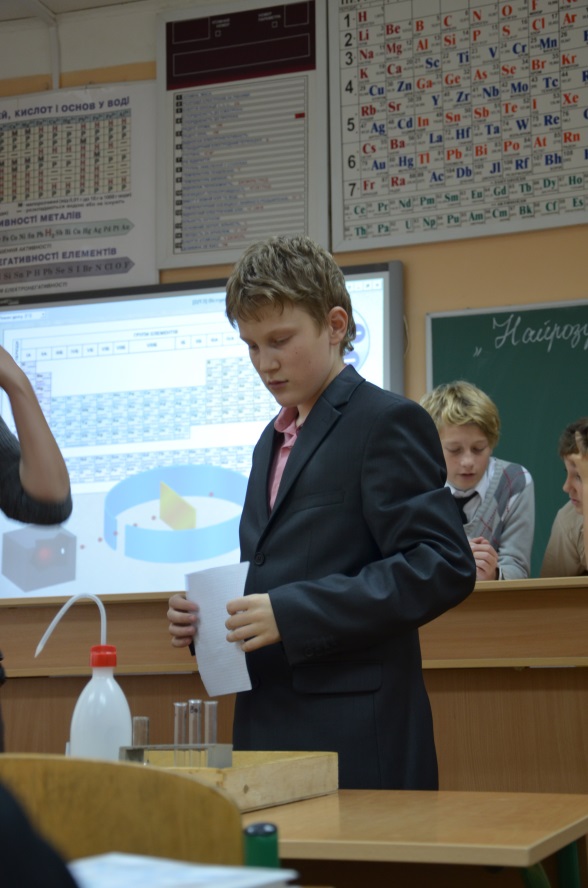 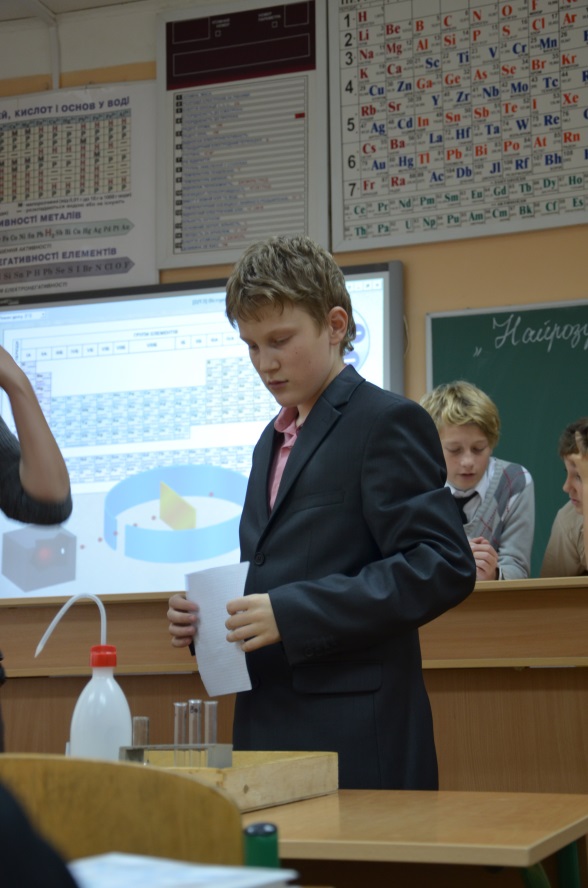 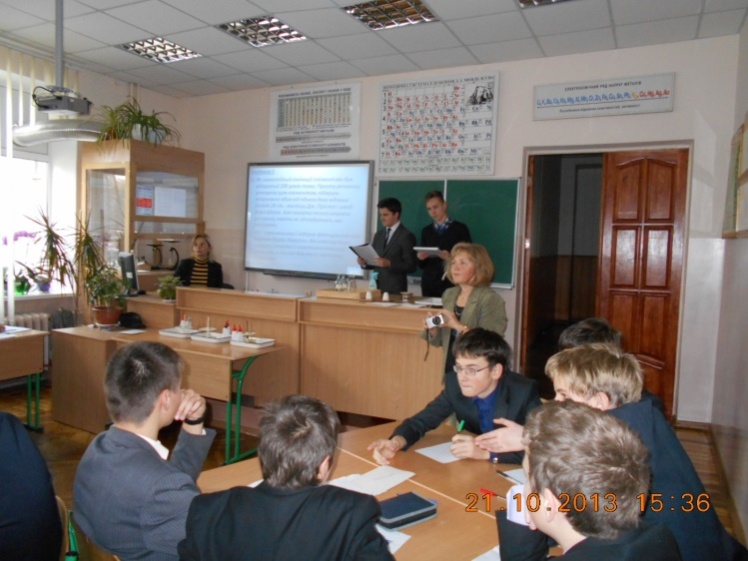 Декада хімії та біології
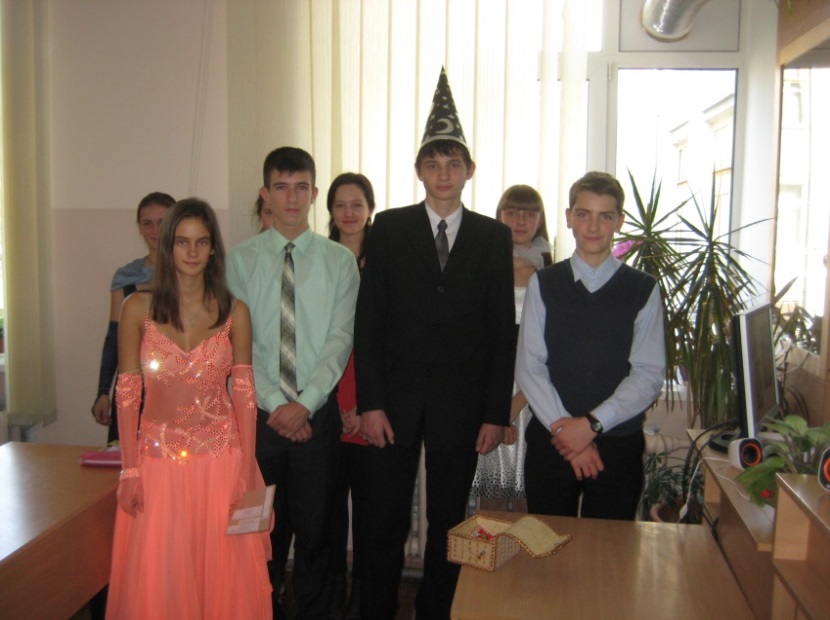 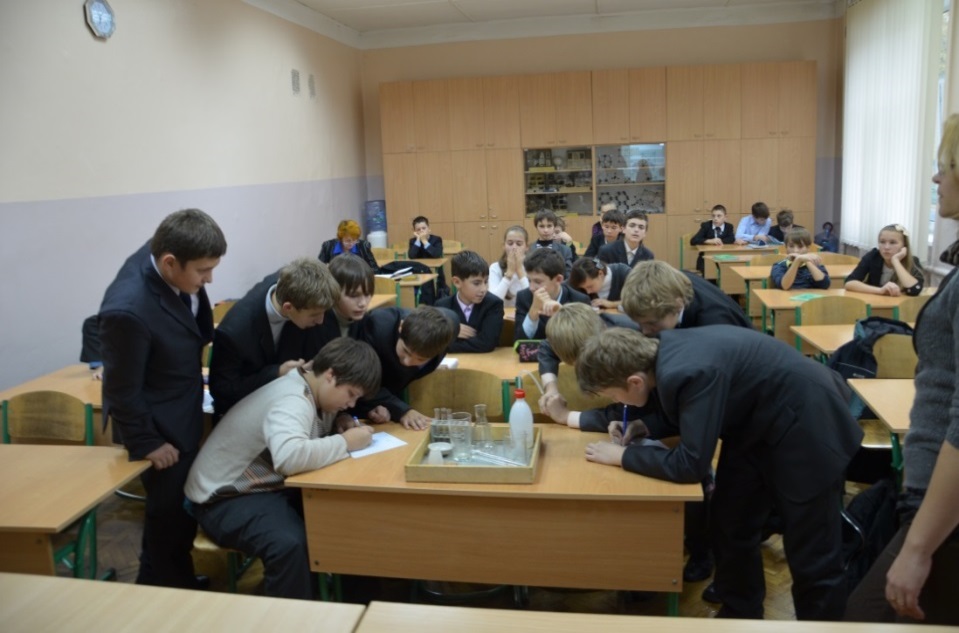 «Ти лише до тієї пори здатний сприяти освіті інших, поки продовжуєш працювати над власною освітою...»

 Німецького філософа Дістервега: